jAtlasX
Access RIPE Atlas through Java
Sascha Bleidner
Junior Researcher, DE-CIX R&D
Motivation
Measure the occurrence of asymmetric routing paths 
Here asymmetric is defined as traversing different IXPs 
Perform large scale AS to AS traceroute measurements
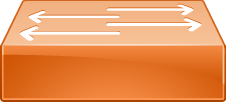 IXP A
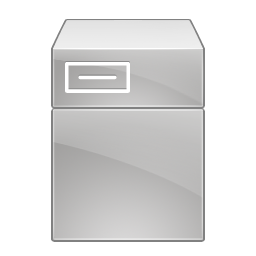 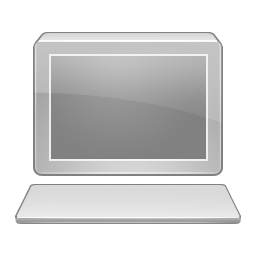 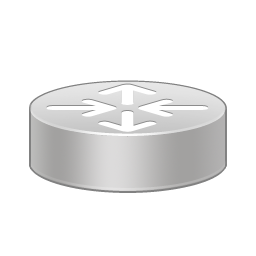 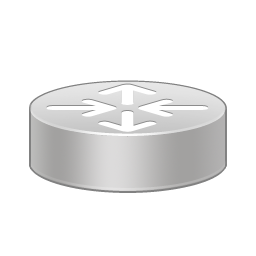 AS 1
AS 2
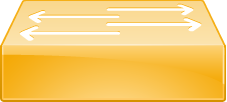 IXP B
2
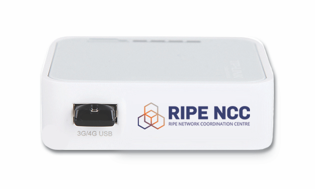 Selecting the Right Tool
DE-CIX selected RIPE Atlas because of:


Extensive coverage of probes 
Built-in traceroute measurement
Easy to access REST-API
Easy to obtain measurement results
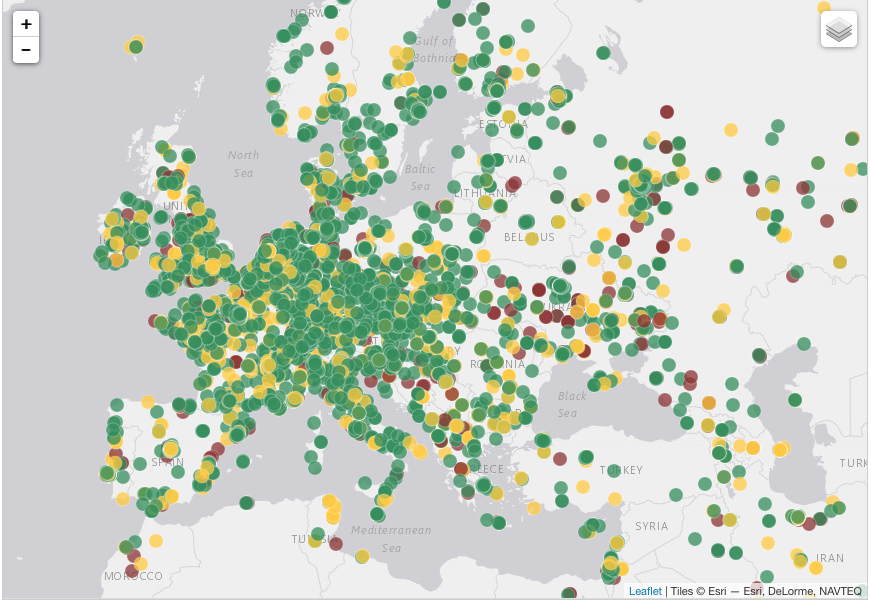 3
Create a Traceroute Measurement
Easy way of creating a new traceroute measurement via a Java class:





You just need:
An API-Key for RIPE Atlas
ProbeID for the source of the traceroute 
IP-address of your target
Measurement simpleMeasurement = new TracerouteMeasurement(apiKey);
Long probeID = 21931L;

Long measurementID = simpleMeasurement.createMeasurement(probeID,
 "8.8.8.8", "jAtlasX_test_measurement");
4
How to find your ProbeID?
1. You can find probes by AS numbers:


It will return a list of probes located at inside the network of the given AS


2. How to find the IP address of a target probe:


It will return you the current IP address of the probe with the given ID.
Feature request: Specify a probe as a target via the ID
public static List<Probe> gatherProbesByASN(long asn)
public static IpAddress gatherProbeIPbyID(long id)
5
Parse Responses
public interface ResponseHandler<T>{
	public List<T> handleResponse(String json);
}
jAtlasX implements various handler: 
MeasurementIDHandler – extracts the ID of a measurement
ProbeHandler – extracts the IP address of a requested probe
ProbeListHandler – extracts probes from a list of probes for an ASN
TracerouteHandler – extracts the hop-by-hop path of a traceroute measurement
6
TODO List
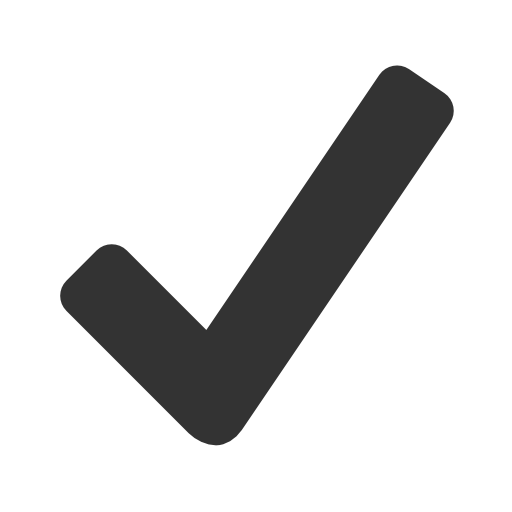 Make jAtlasX available as open source: https://github.com/de-cix/jAtlasX

Apache 2.0 license 

Invite people to give jAtlasX a try

Create measurements with multiple probes

Support for additional measurements: DNS, HTTP, ….


Get a probe if you do not host one yet
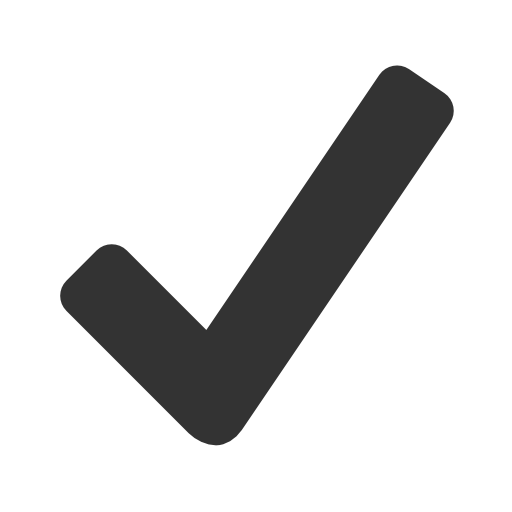 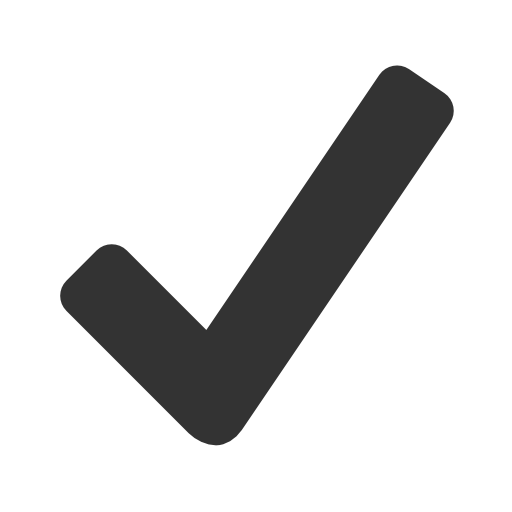 7
public static void main(String[] args){
		Please ask = new Question();
		Consider your = new Contribution();
	}
DE-CIX R&D
rnd@de-cix.net
8